Сравнение свойств неорганических и органических веществ.
Опыт 1
СВОЙСТВА   ОРГАНИЧЕСКИХ   И НЕОРГАНИЧЕСКИХ  ОСНОВАНИЙ

Цель эксперимента:  сравнить отношение
органических и неорганических оснований
к кислотам.
Получение гидроксида меди (II)
CuSO4+2NaOH=Cu(OH)2+Na2SO4
Приготовление эмульсии анилина
1.  Взаимодействие с соляной кислотой гидроксида меди (II)
Cu(OH)2+2HCl=CuCl2+2H20
Взаимодействие анилина с соляной кислотой
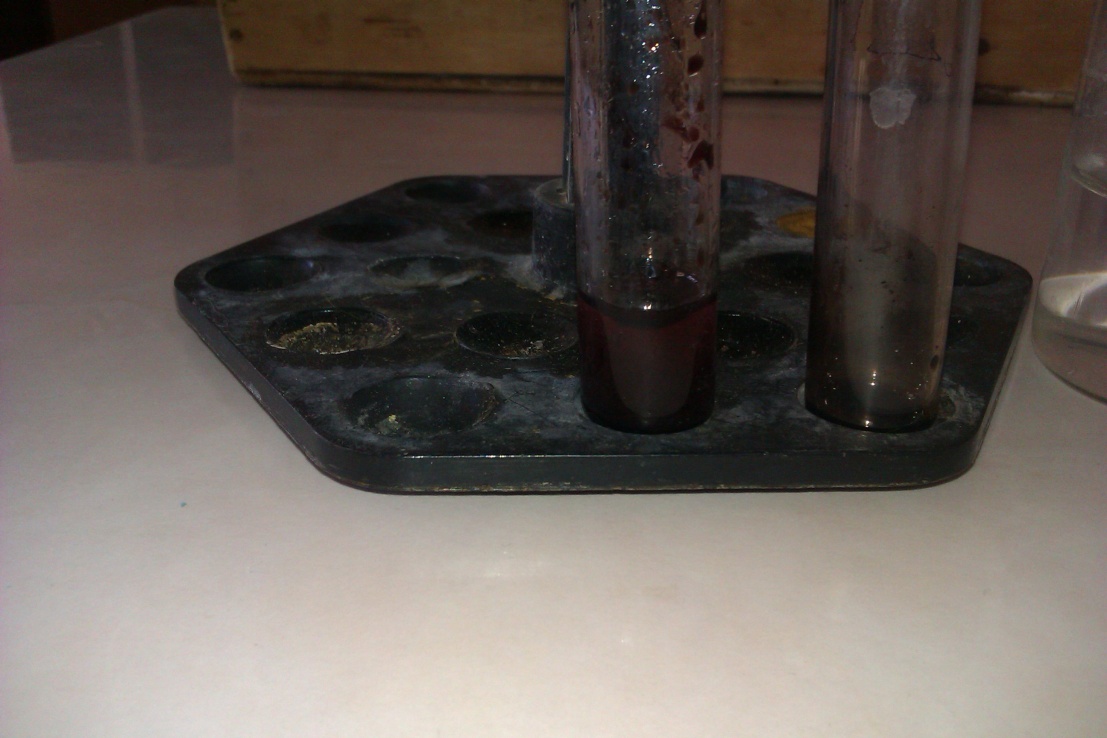 C6H5NH2+HCl=C6H5NH3Cl
Вывод
В результате проведённого эксперимента было доказано, что органические и неорганические основания одинаково реагируют с
кислотами.